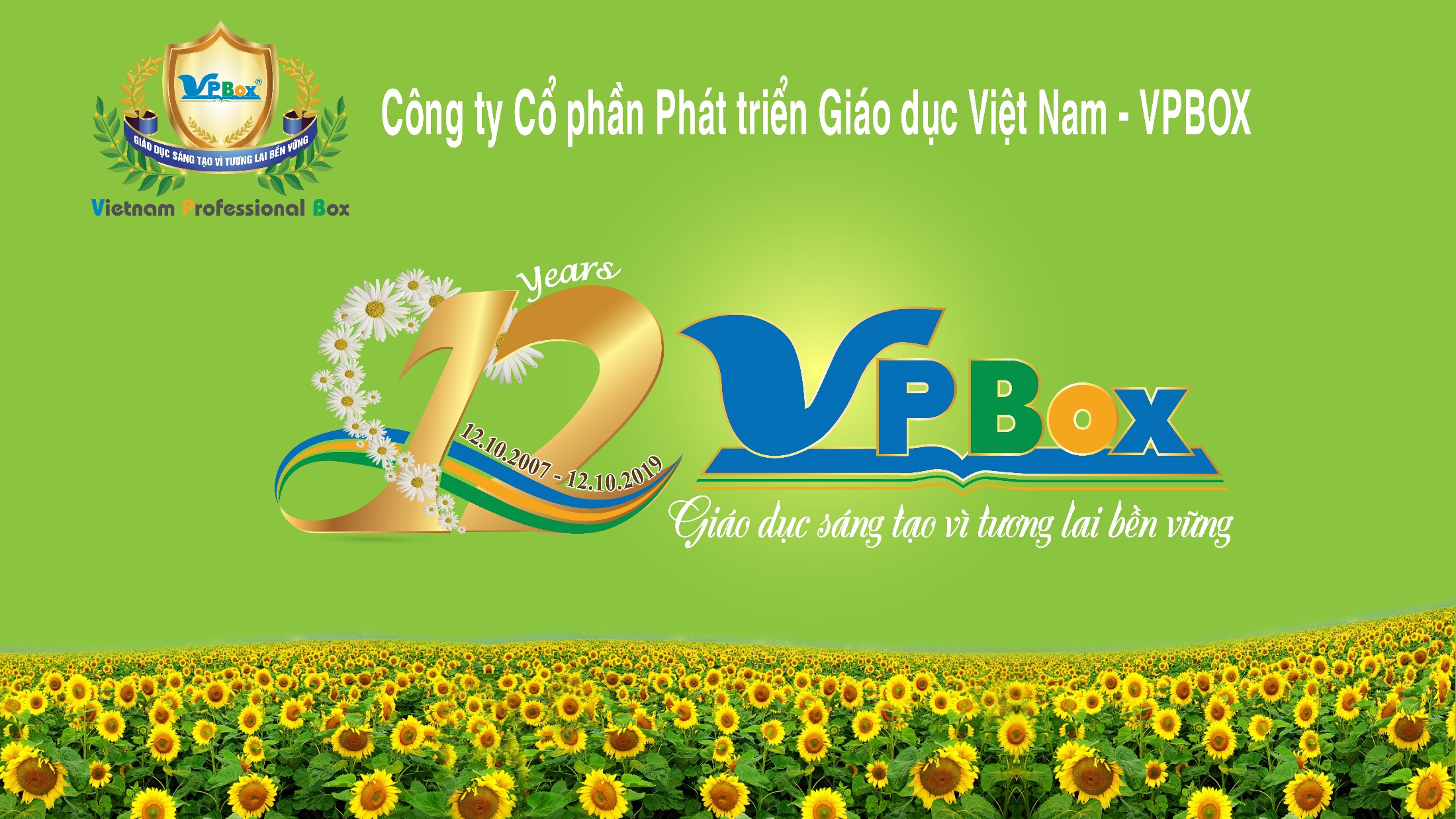 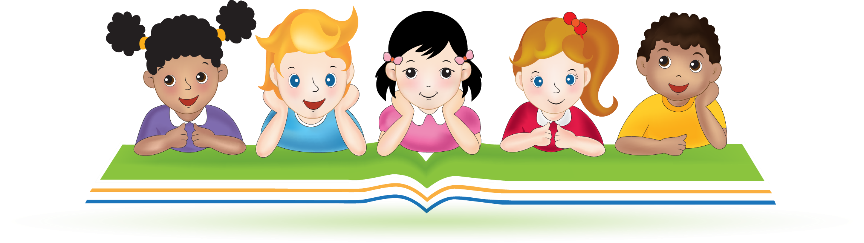 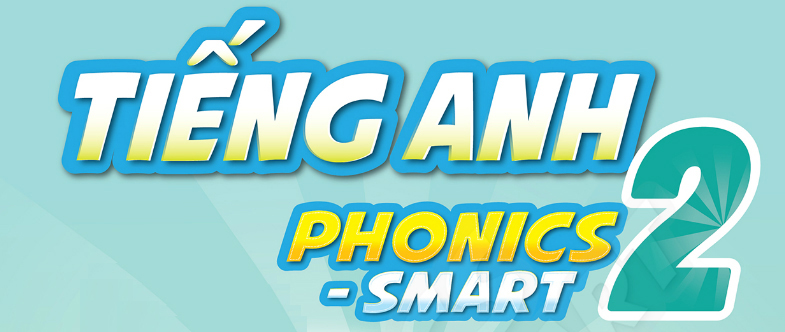 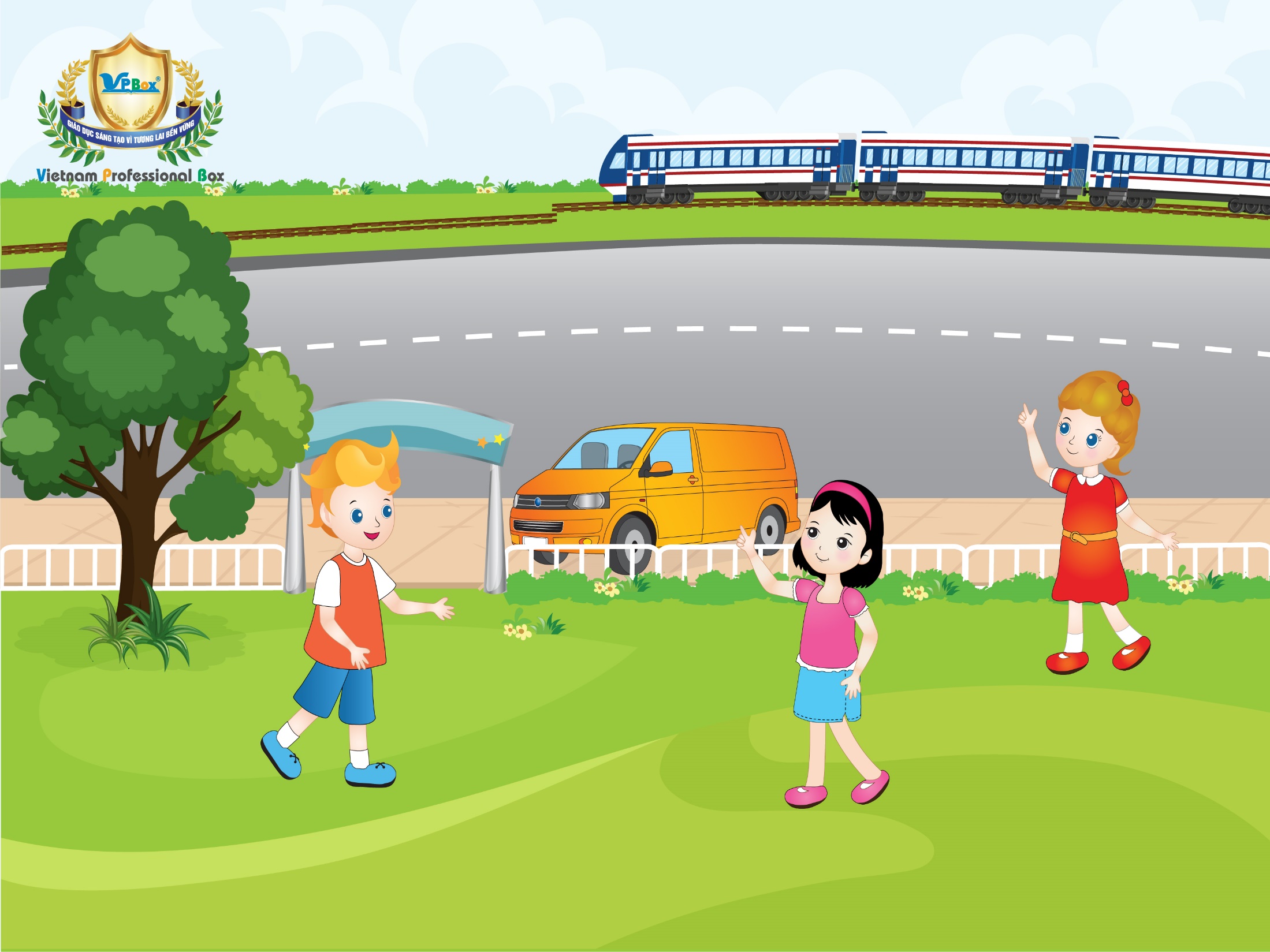 REVIEW 3
[Speaker Notes: Greet the students. 
Divide class into groups.
Tell the students that they are going to learn lesson review 3.]
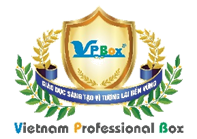 REVIEW 3
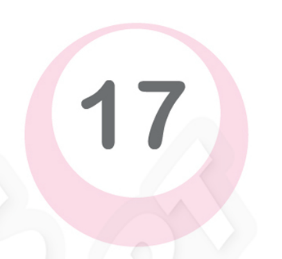 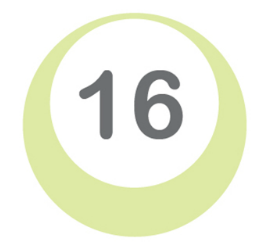 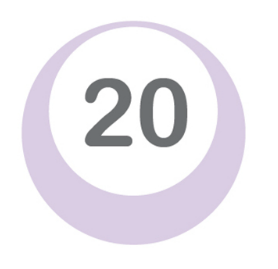 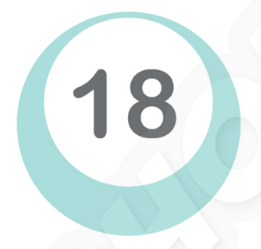 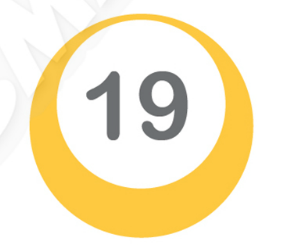 [Speaker Notes: Review the numbers from 16 to 20.]
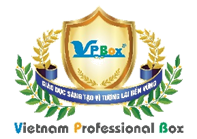 REVIEW 3
Look and choose
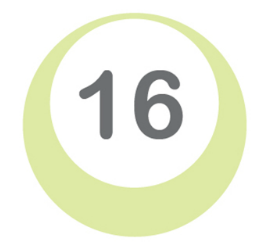 A. sixteen
B. seventeen
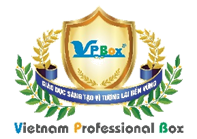 REVIEW 3
Look and choose
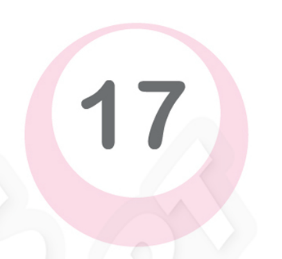 A. twenty
B. seventeen
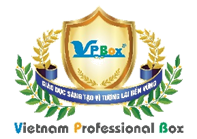 REVIEW 3
Look and choose
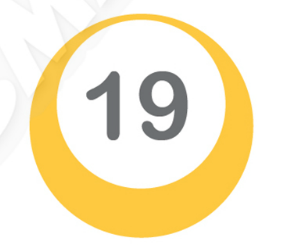 A. sixteen
B. nineteen
[Speaker Notes: Today, We have some  activities to review our lessons.
Do you remember Units 1, 2,and 3 about Letters A,B and C?
Get ready to start!]
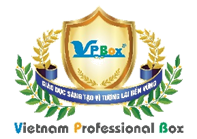 REVIEW 3
Look and choose
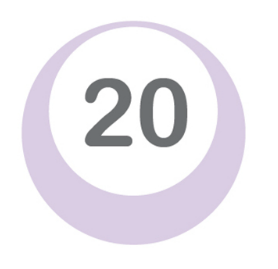 A. twenty
B. twelve
[Speaker Notes: Today, We have some  activities to review our lessons.
Do you remember Units 1, 2,and 3 about Letters A,B and C?
Get ready to start!]
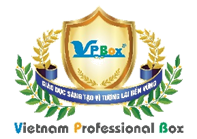 REVIEW 3
Look and choose
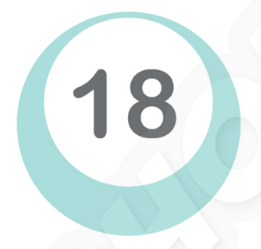 A. eighteen
B. eight
[Speaker Notes: Today, We have some  activities to review our lessons.
Do you remember Units 1, 2,and 3 about Letters A,B and C?
Get ready to start!]
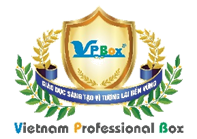 Review 3
1. Listen and circle YES or NO
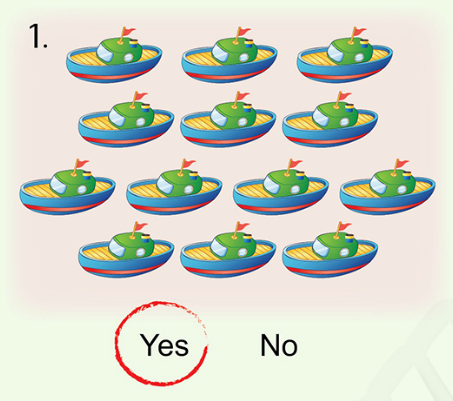 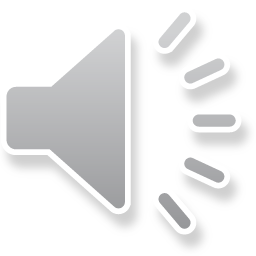 [Speaker Notes: Here are all the pictures.
Let’s say again.]
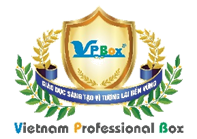 Review 3
1. Listen and circle YES or NO
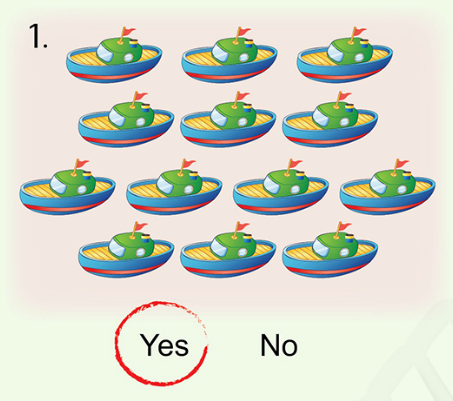 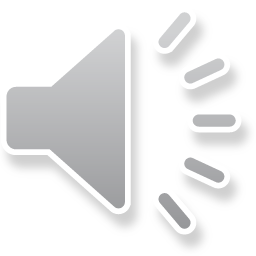 [Speaker Notes: Here are all the pictures.
Let’s say again.]
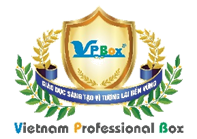 Review 3
1. Listen and circle YES or NO
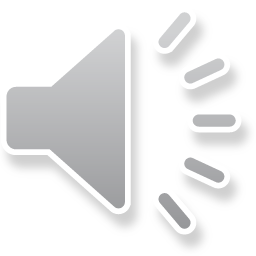 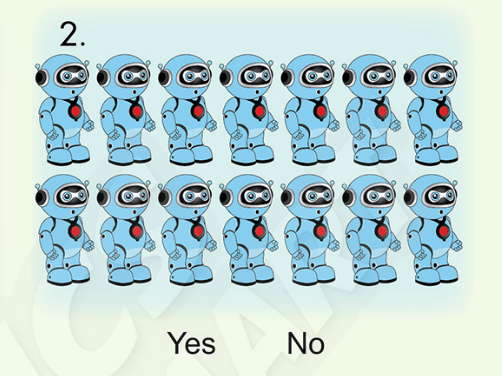 Yes               No
[Speaker Notes: Here are all the pictures.
Let’s say again.]
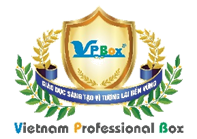 Review 3
1. Listen and circle YES or NO
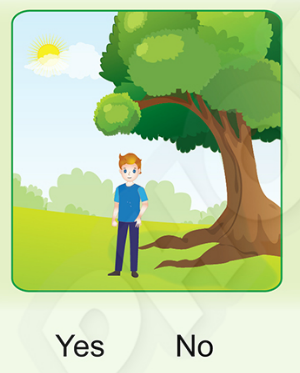 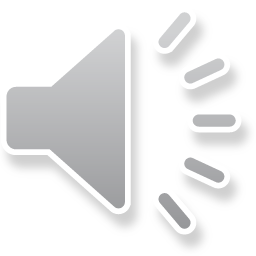 Yes               No
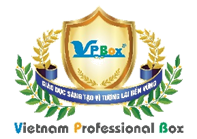 Review 3
1. Listen and circle YES or NO
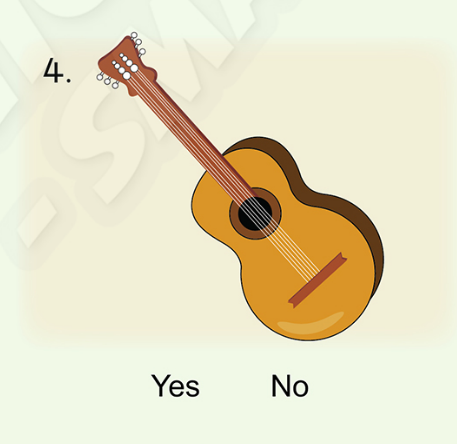 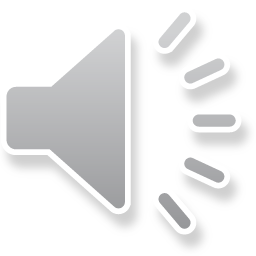 Yes               No
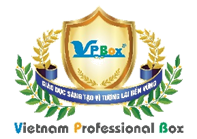 Review 3
1. Listen and circle YES or NO
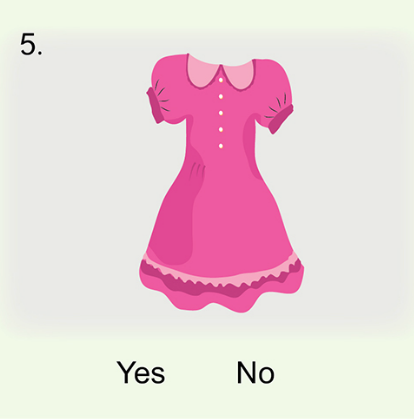 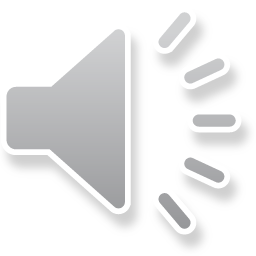 Yes               No
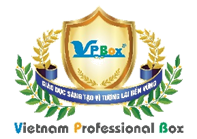 Review 3
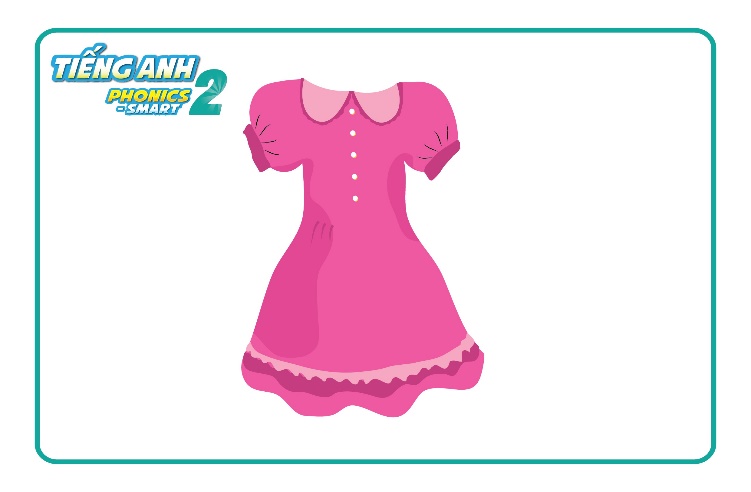 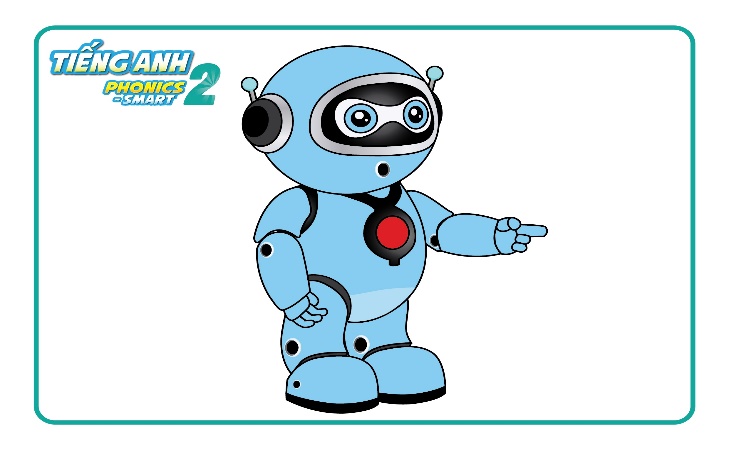 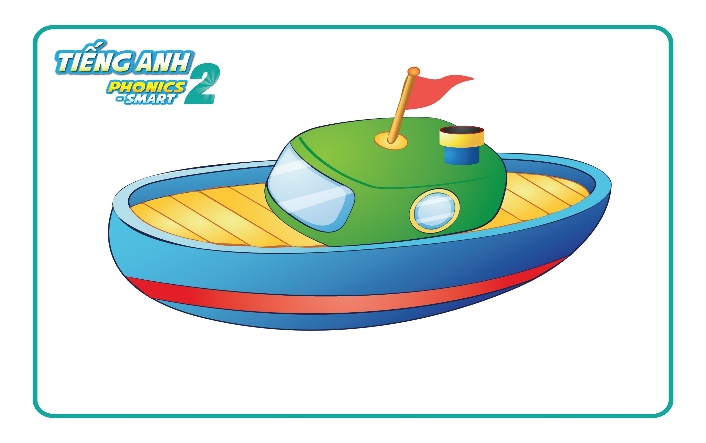 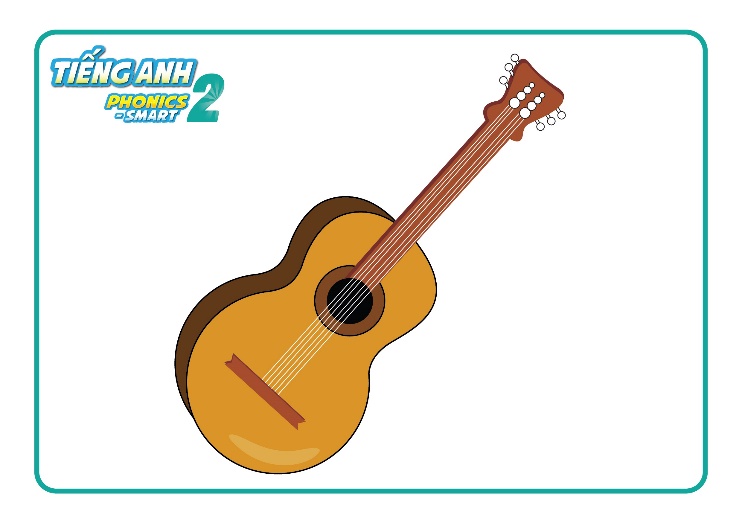 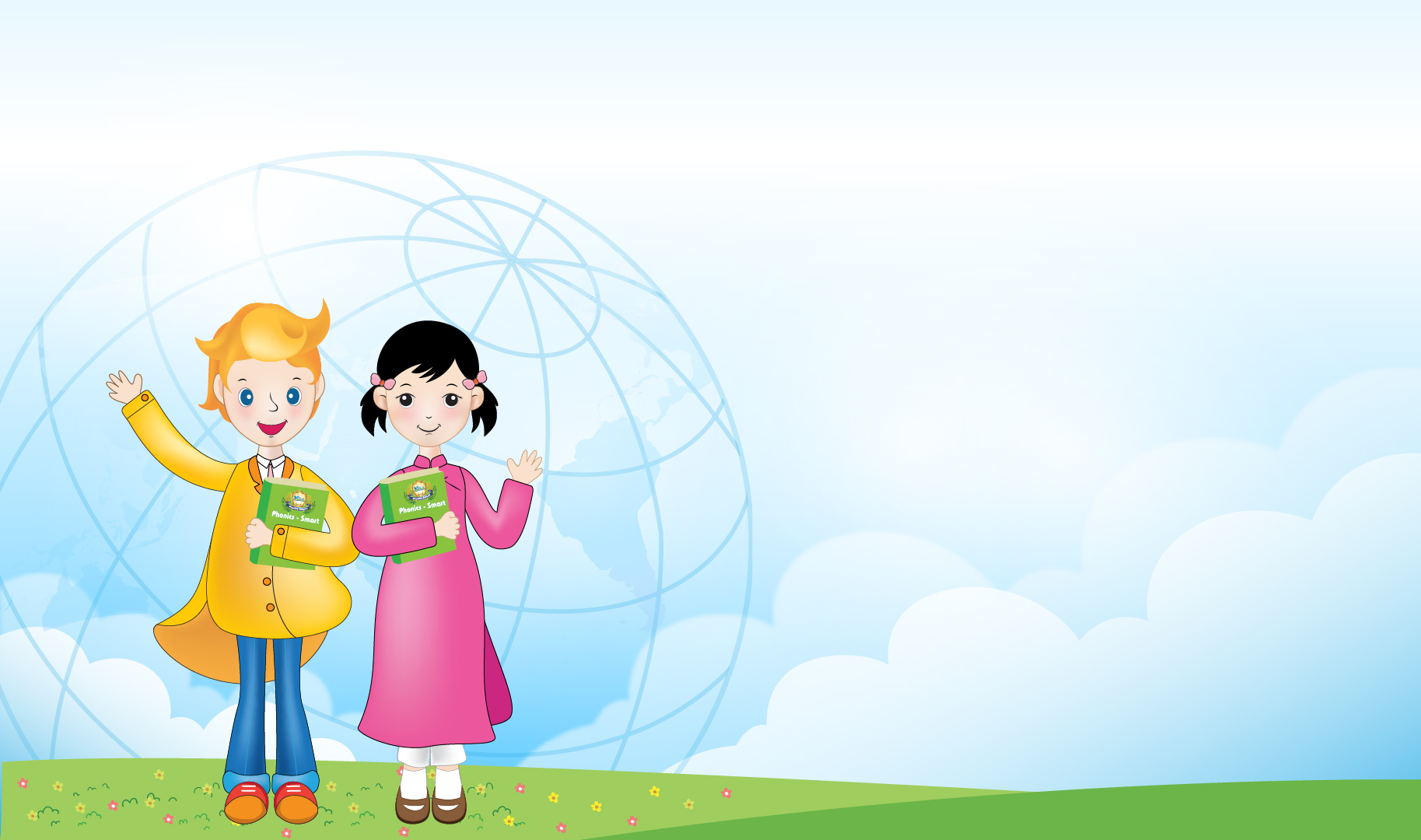 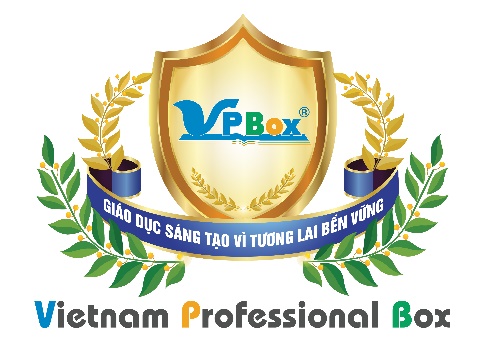 CÔNG TY CỔ PHẦN PHÁT TRIỂN GIÁO DỤC 
VIỆT NAM VPBOX
Hà Nội
Biệt thự G2&G28, Làng Quốc Tế Thăng Long,
Quận Cầu Giấy, Hà Nội.
ĐT: (024) 3 3793 2405
phonics.hanoi@vpbox.edu.vn

Thành Phố Hồ Chí Minh
Số 29 Mai Thị Lựu, Quận 1, TP. HCM.
ĐT: (028)  3 820 5934
phonics.hcm@vpbox.edu.vn
www.vpbox.edu.vn